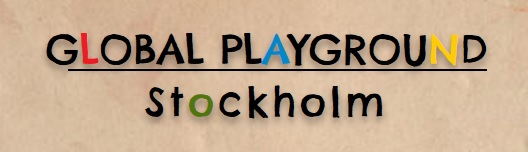 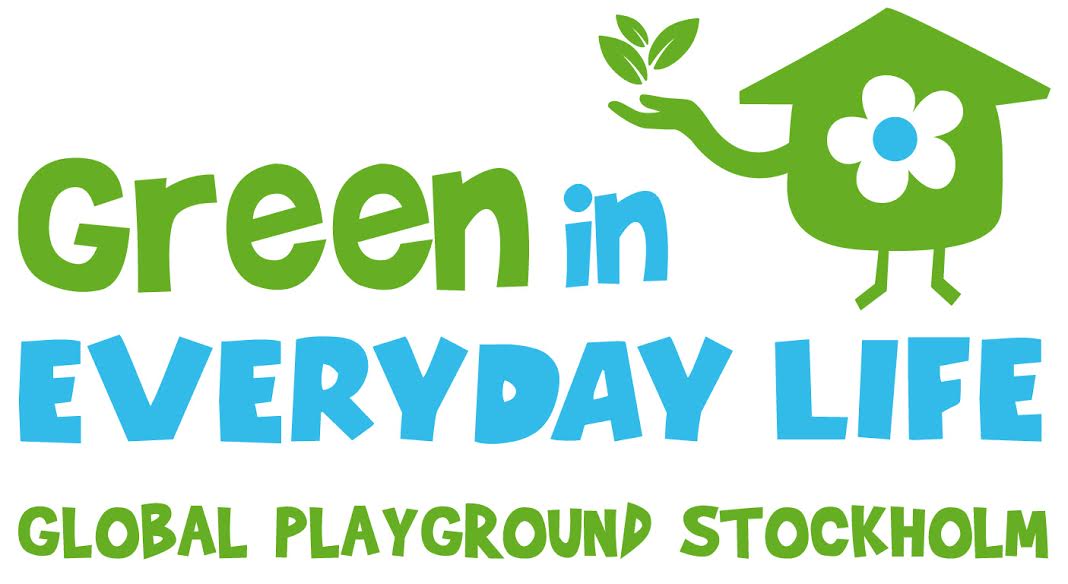 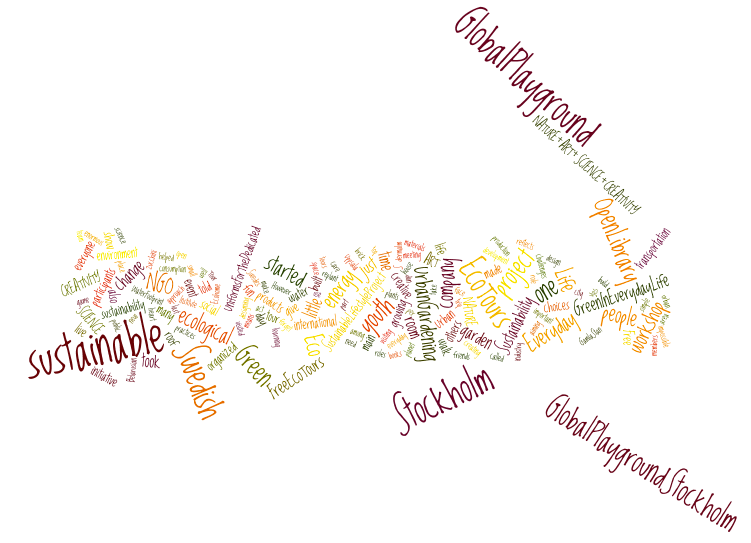 1 June, CENEAN
Global Playground Stockholm
NATURE + ART + SCIENCE + CREATIVITY = Sustainability

Who? NGO ruled by Swedes and international youth 

For whom? Youth in Stockholm

Our aim? Promote sustainable lifestyle and through that	 empowering youth
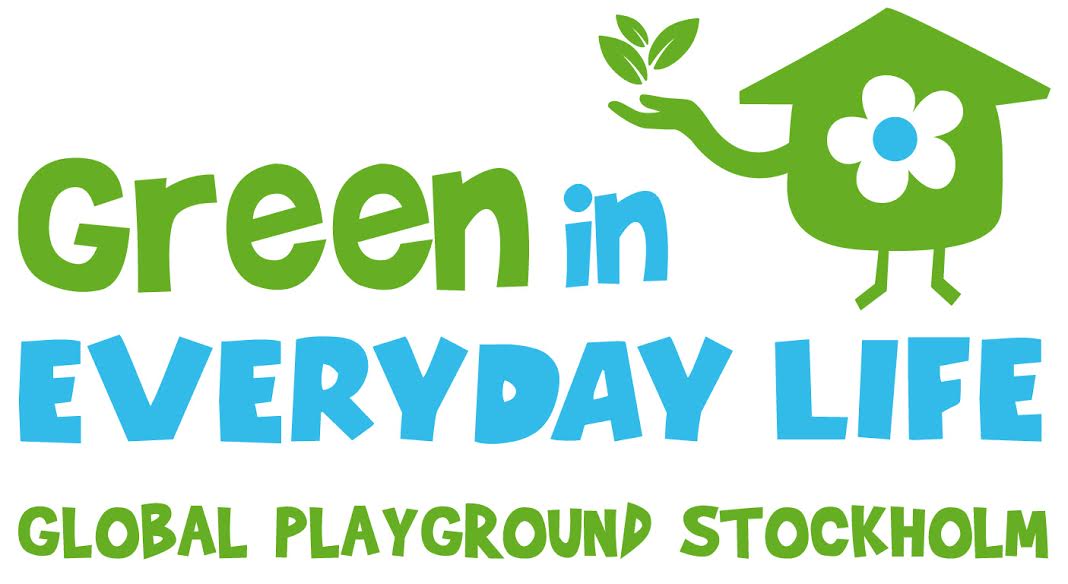 Team:
Stiva Liwiz
Aleh Kliatsko 
Irina Mikhnovets
Arianna Montanari
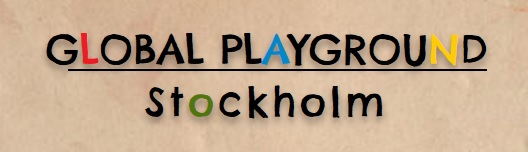 What do we do?
cultural exchange Sweden - Ukraine - Belarus
cultural enrichment and integration in Sweden
art projects
connecting people
sustainable lifestyle workshops
promoting sustainability
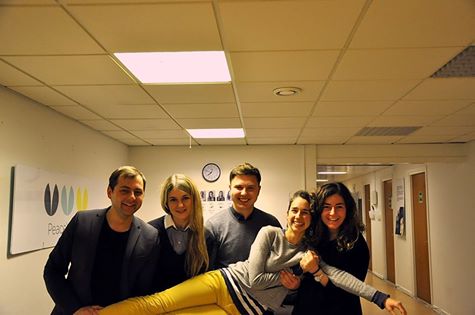 playful education
Introduction/Initial questionnaire
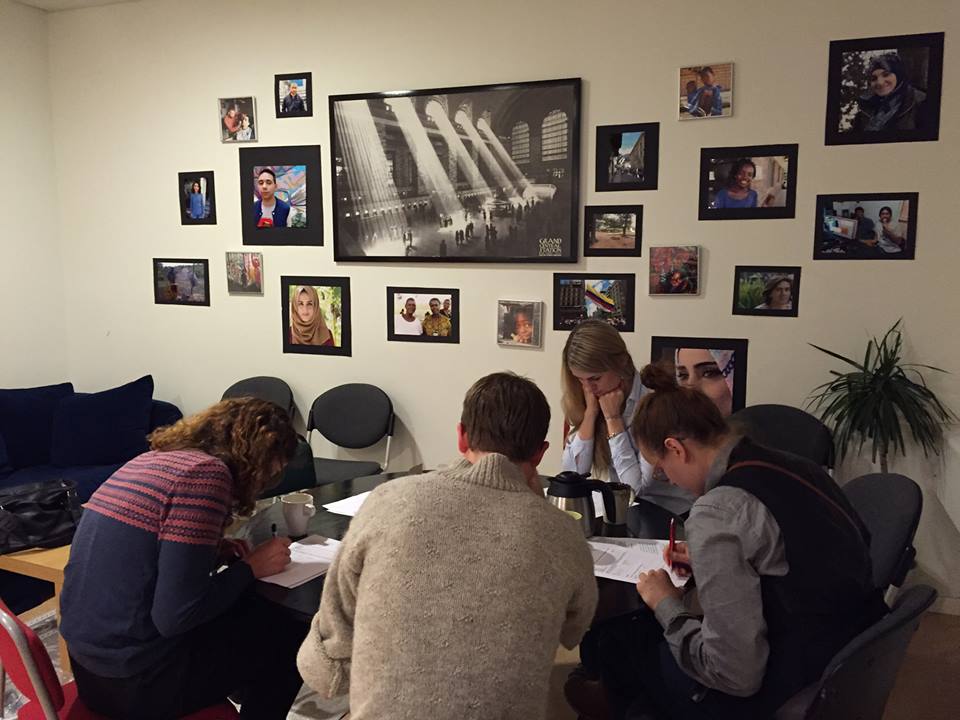 Introduction:
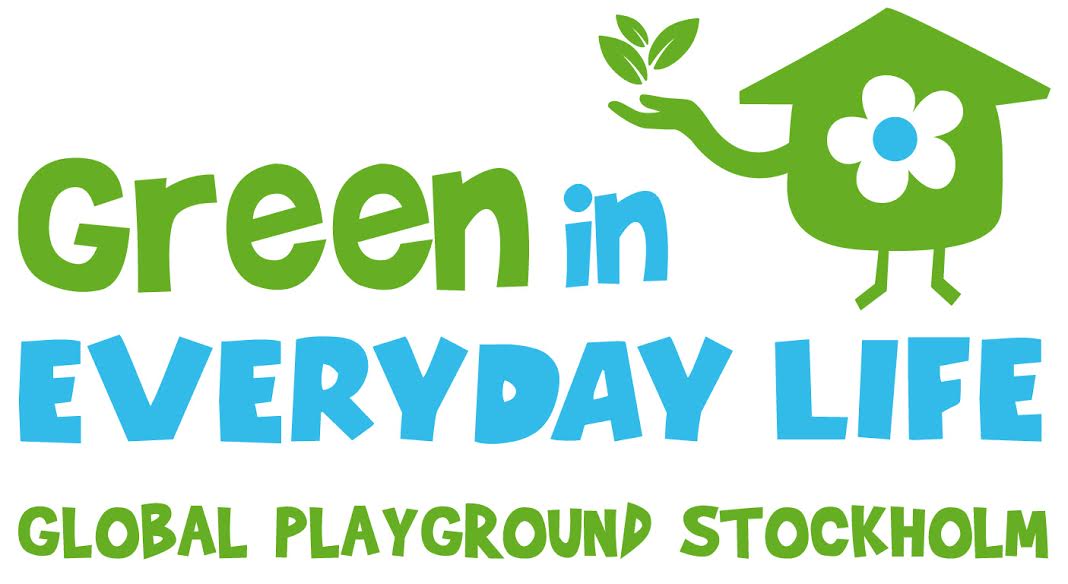 September: 2 families -> 6 families (target: 10 families)
Apartments is high developed regarding technology installation

Main focus of GP: 
Human behavior 
Energy consumption
Water consumption
Waste Management
Lifestyle
(Green in everyday life)
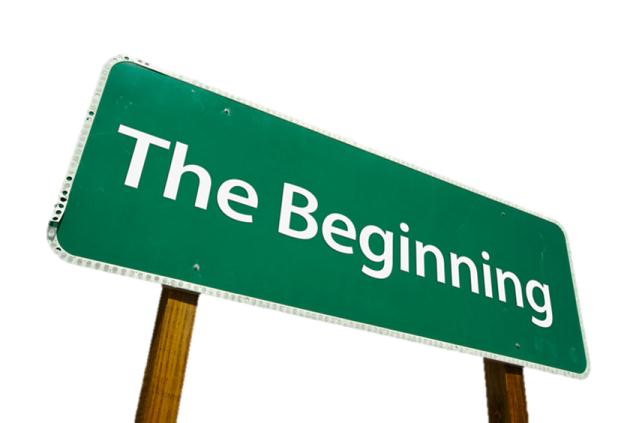 Audit:
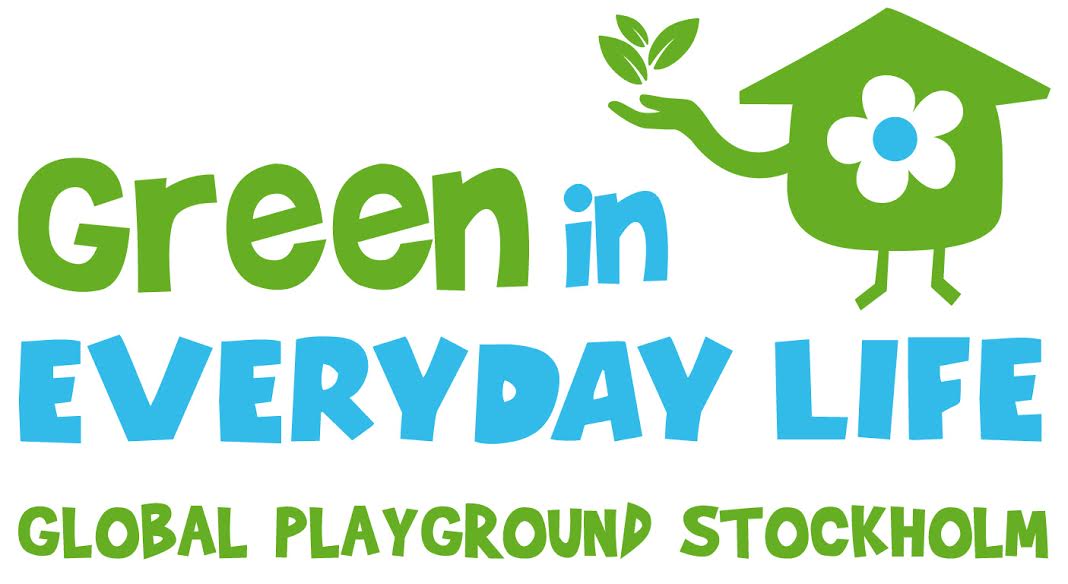 September – October 2015
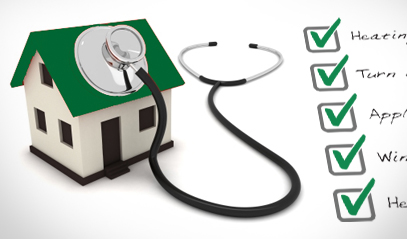 Workshop 1:
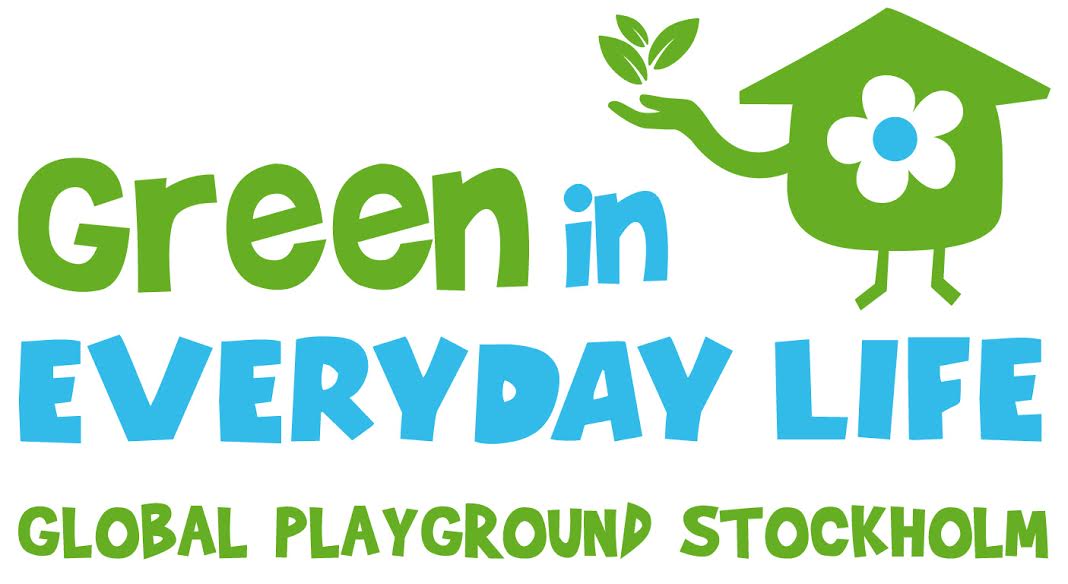 November: 

1. Movie night on sustainable mobility (the film Bikes vs Cars); + innovative sustainable cleaning
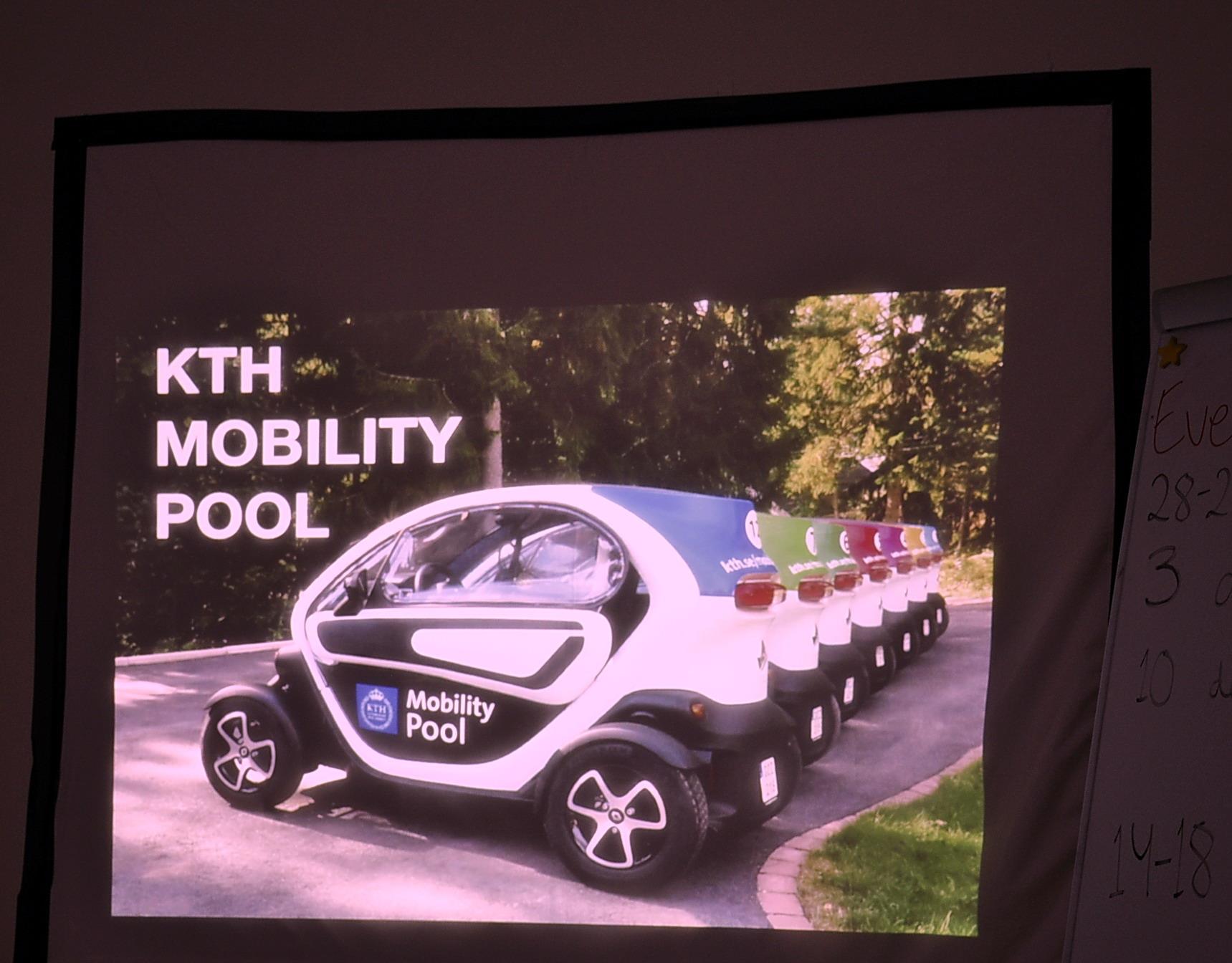 Number of participants: 7
Workshop 2&3:
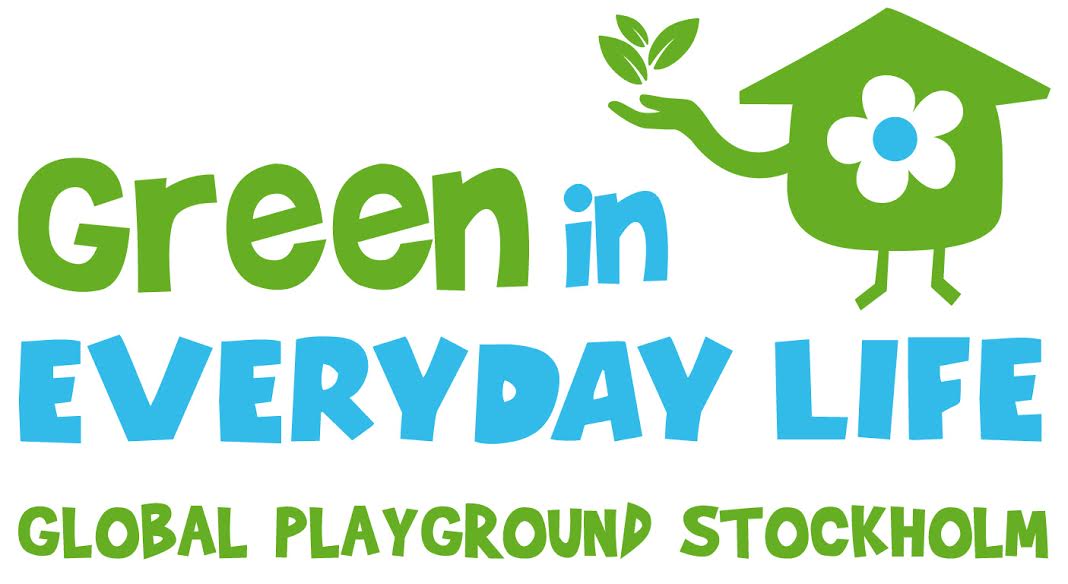 November: 

2. Energy saving

3. Water saving
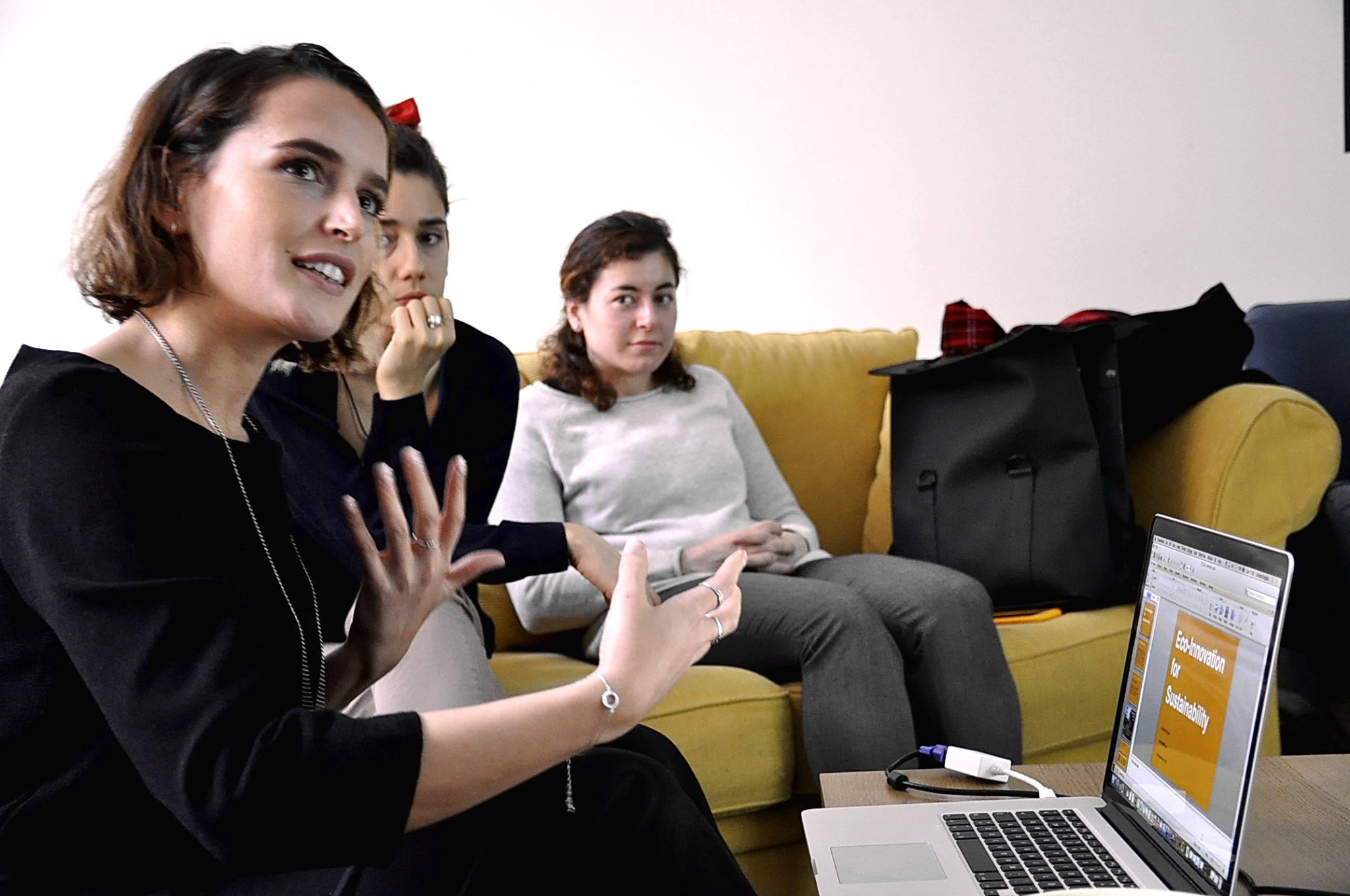 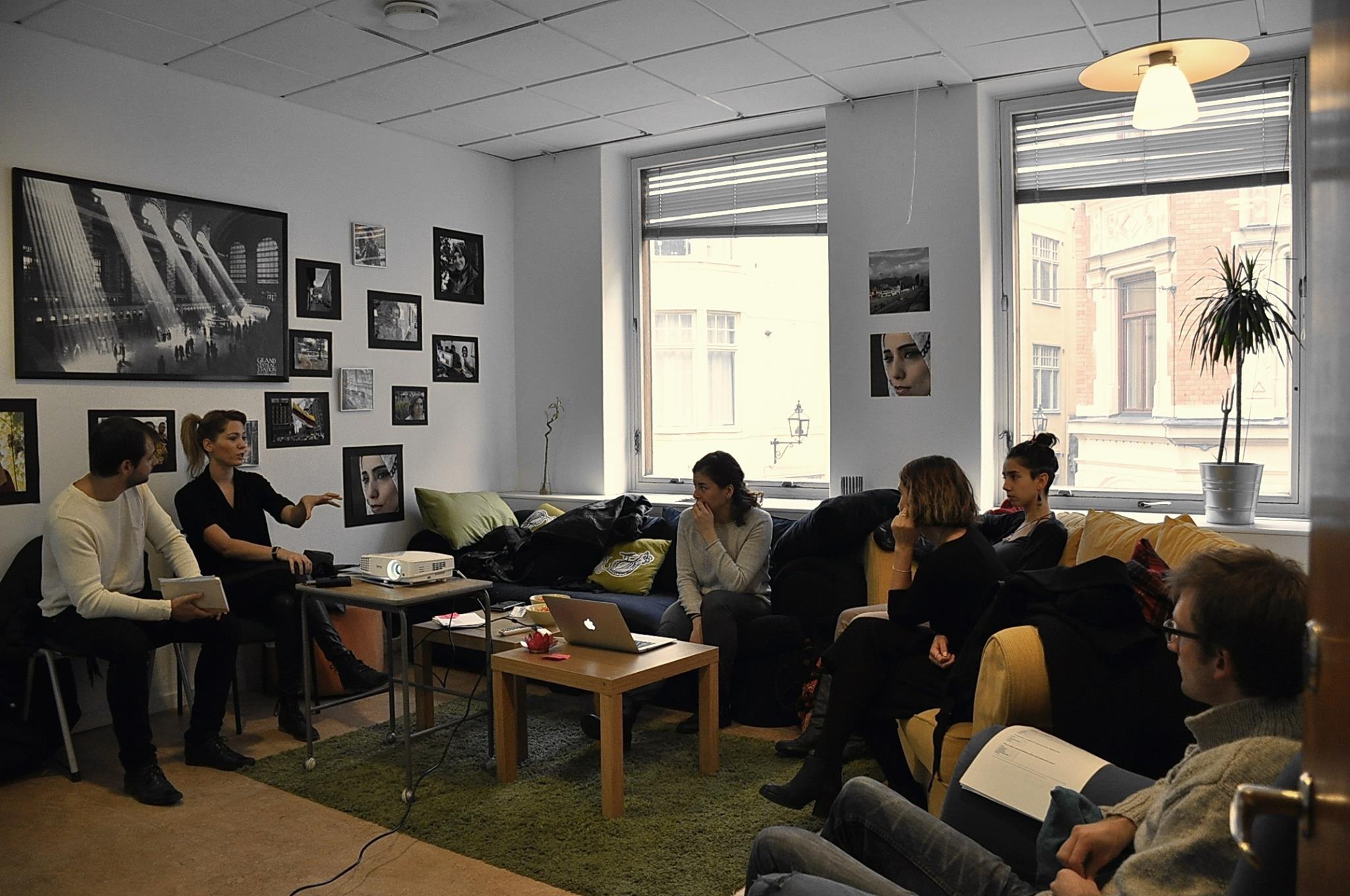 Number of participants: 7
Workshop 4:
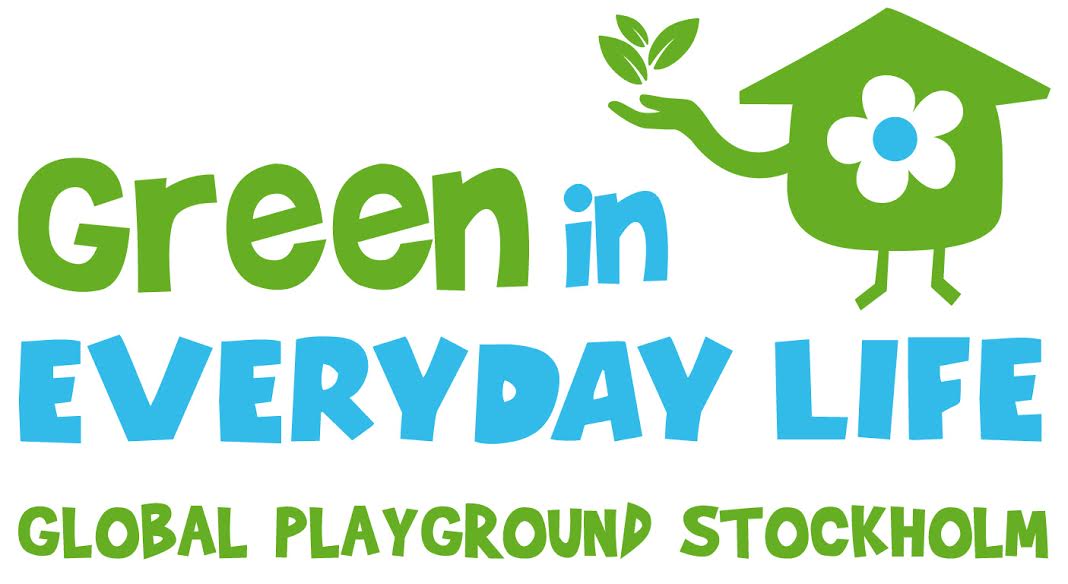 February: 

4. The future food
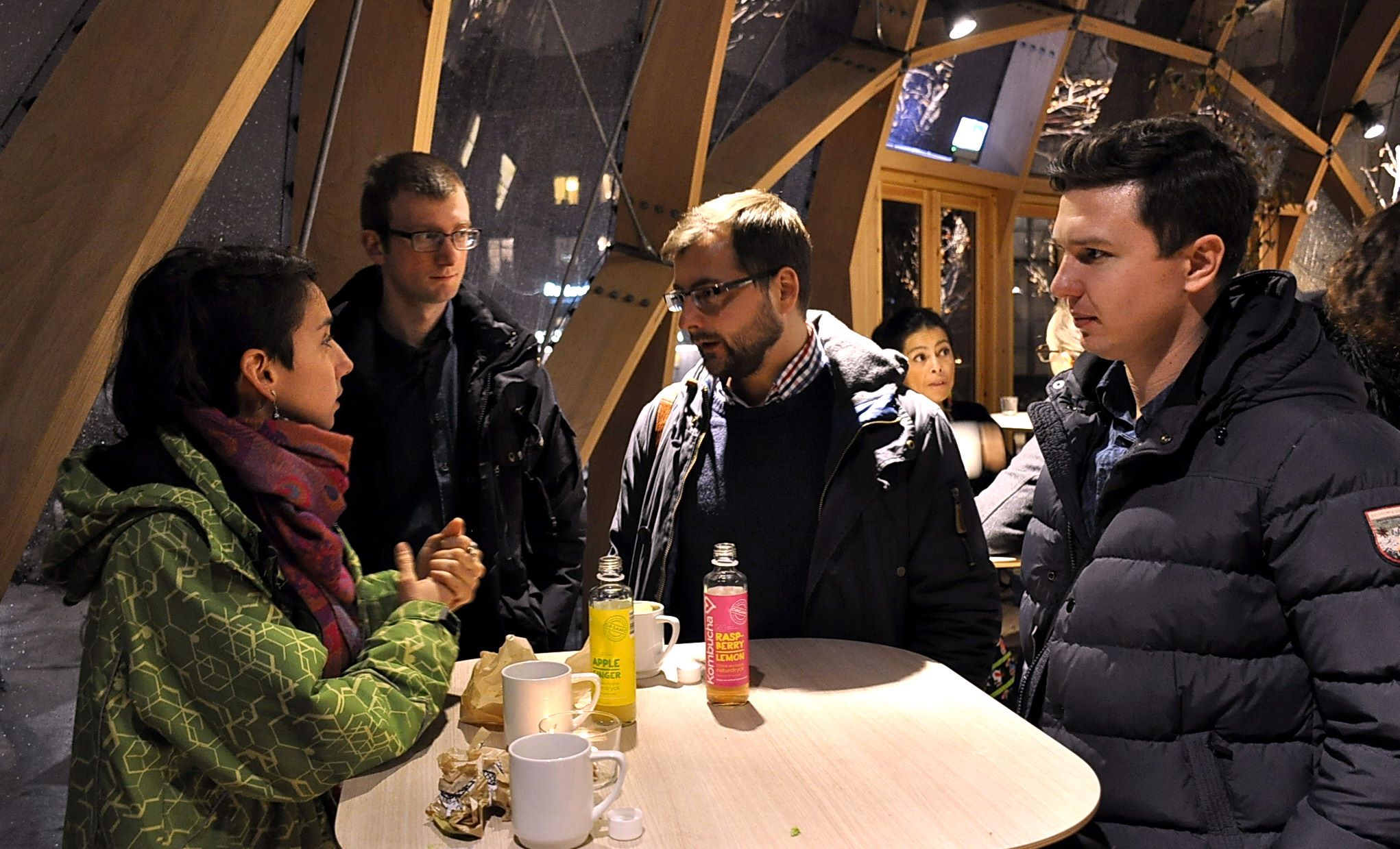 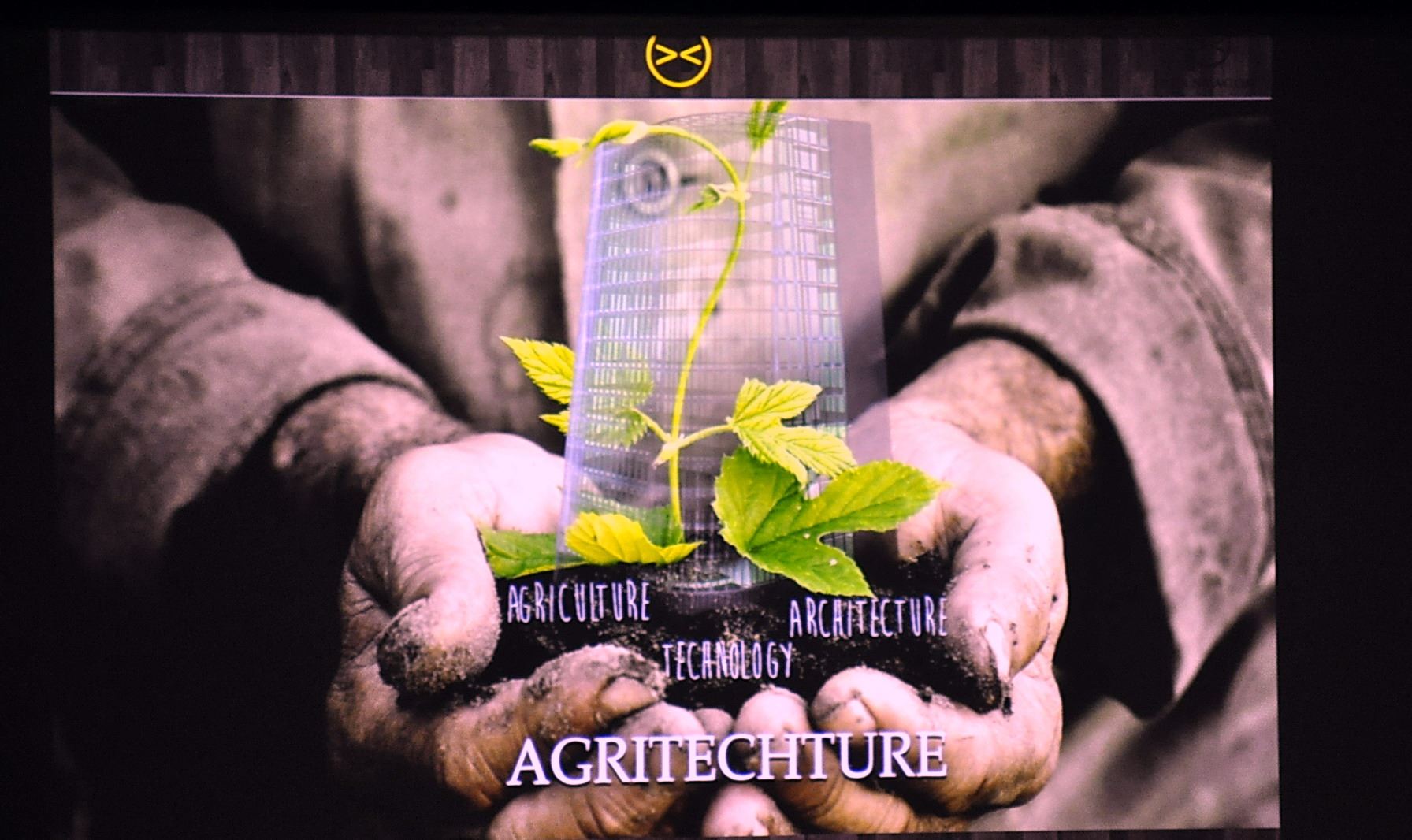 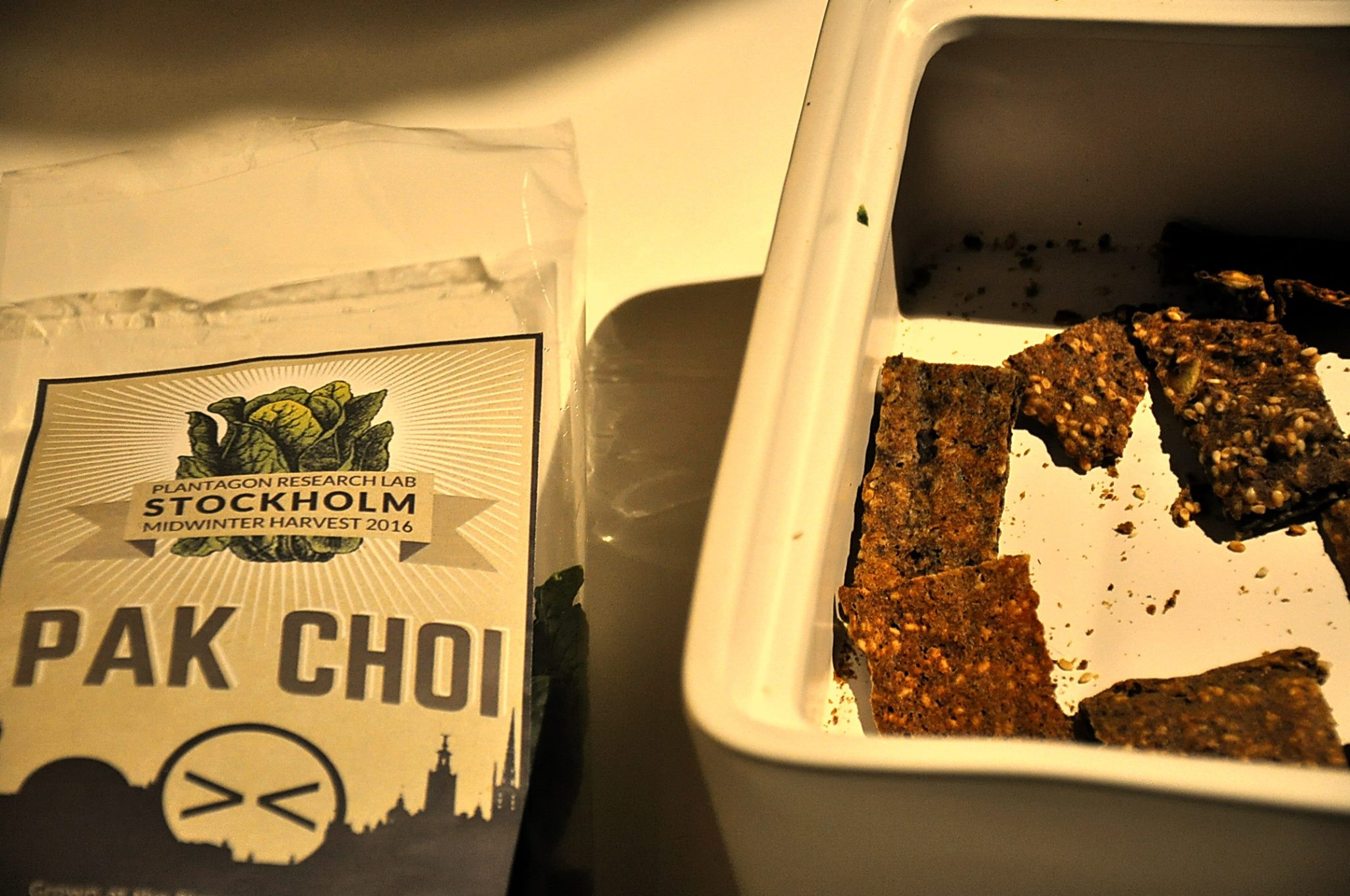 Number of participants: 6
Workshop 5:
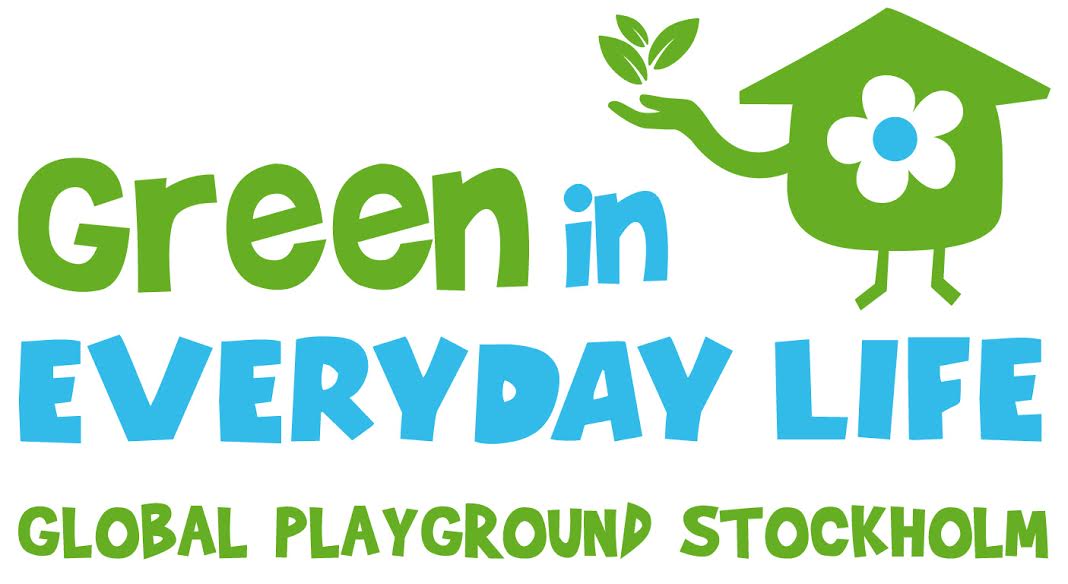 February: 
5. Sustainable kits
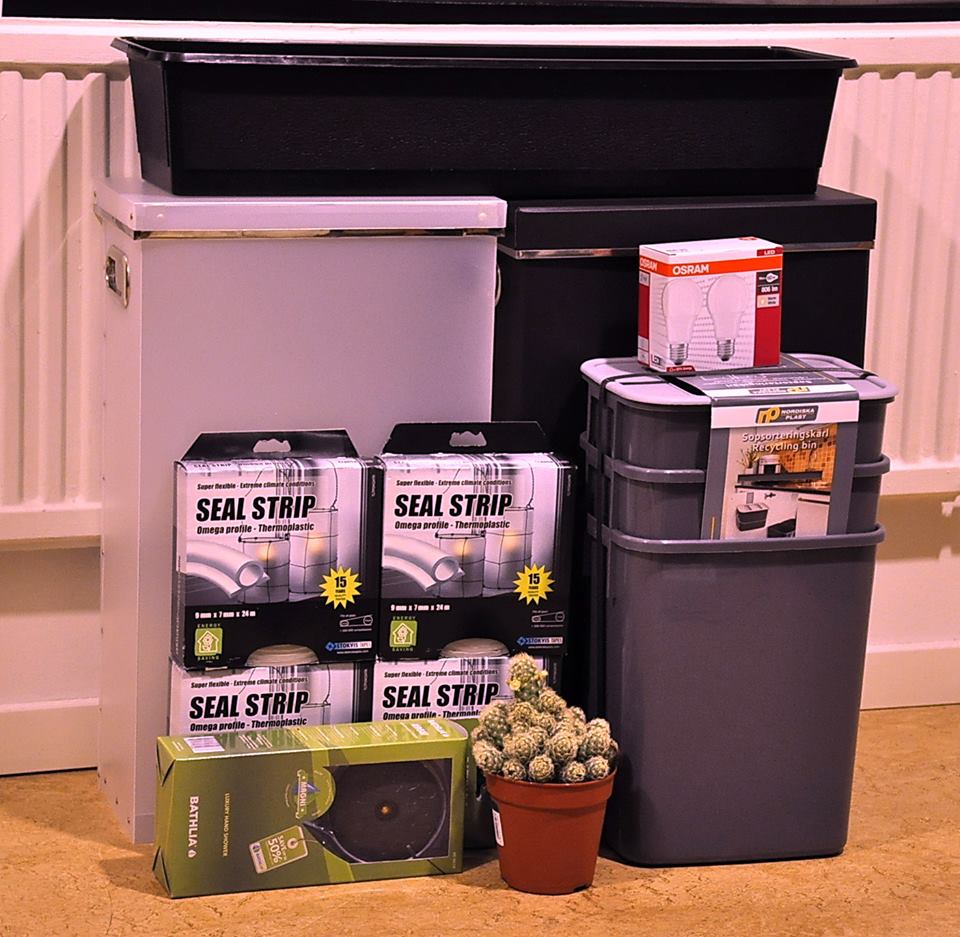 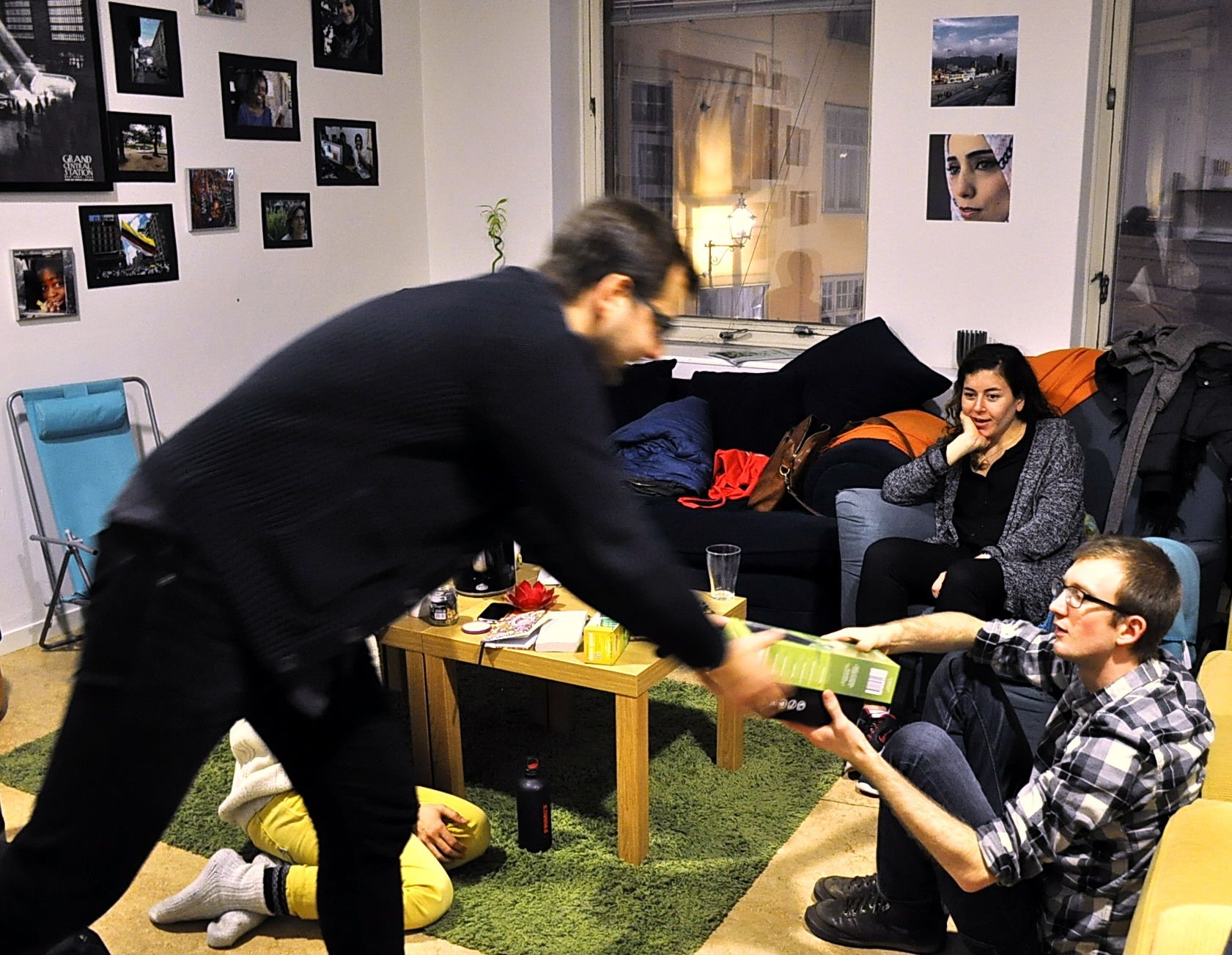 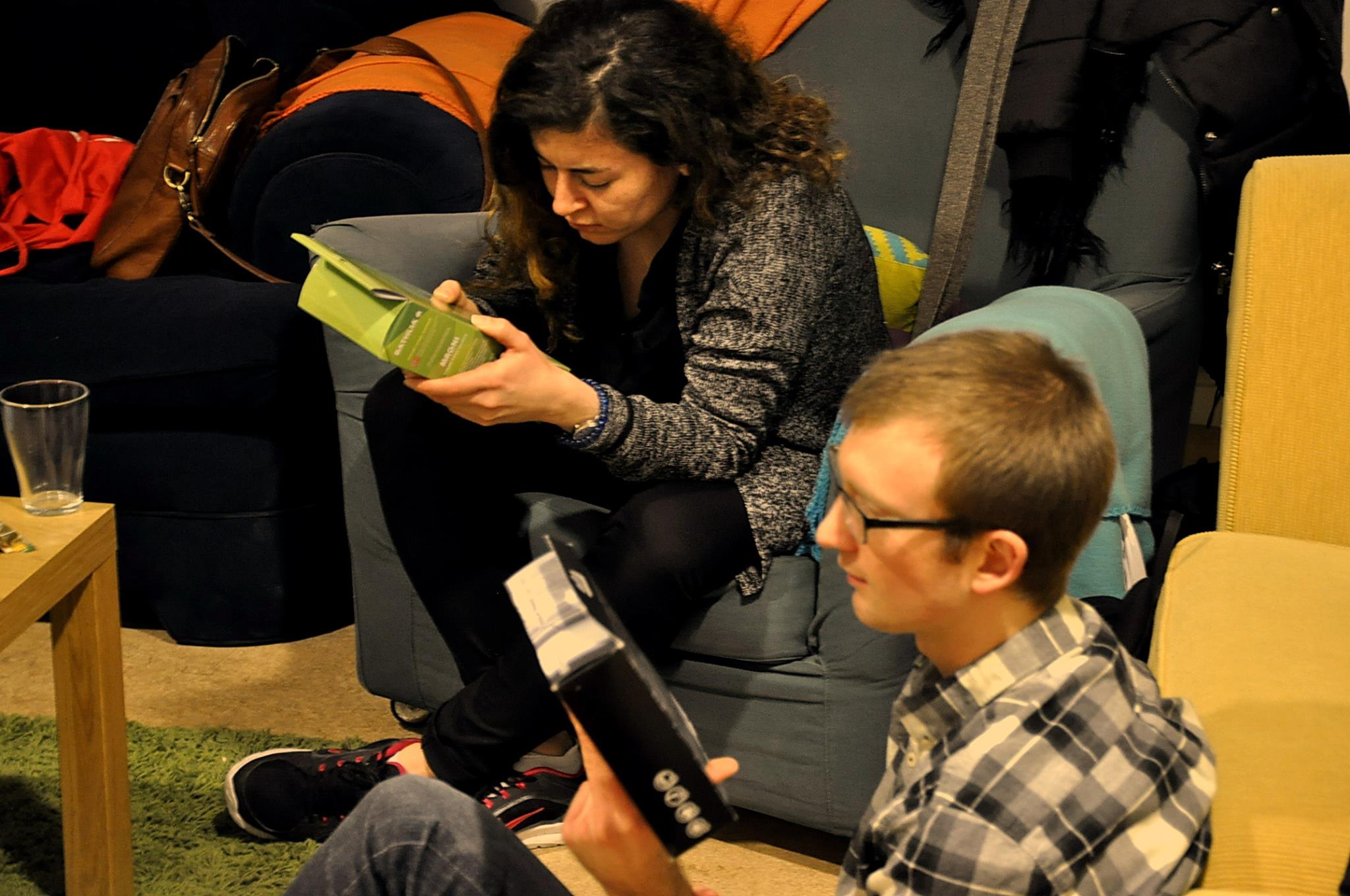 Number of participants: 6
Workshop 6:
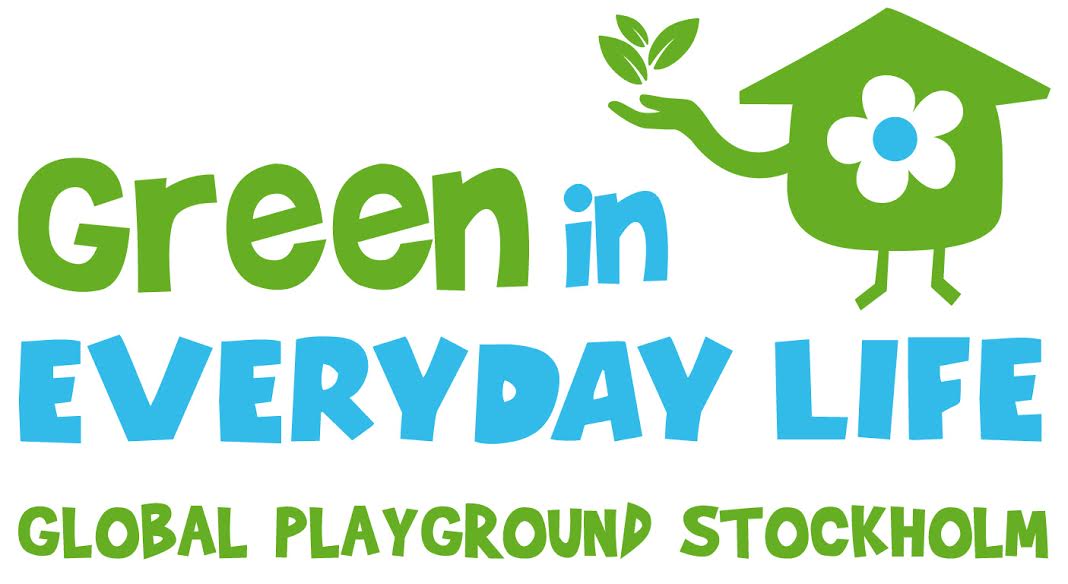 March: 
6. Eco tour
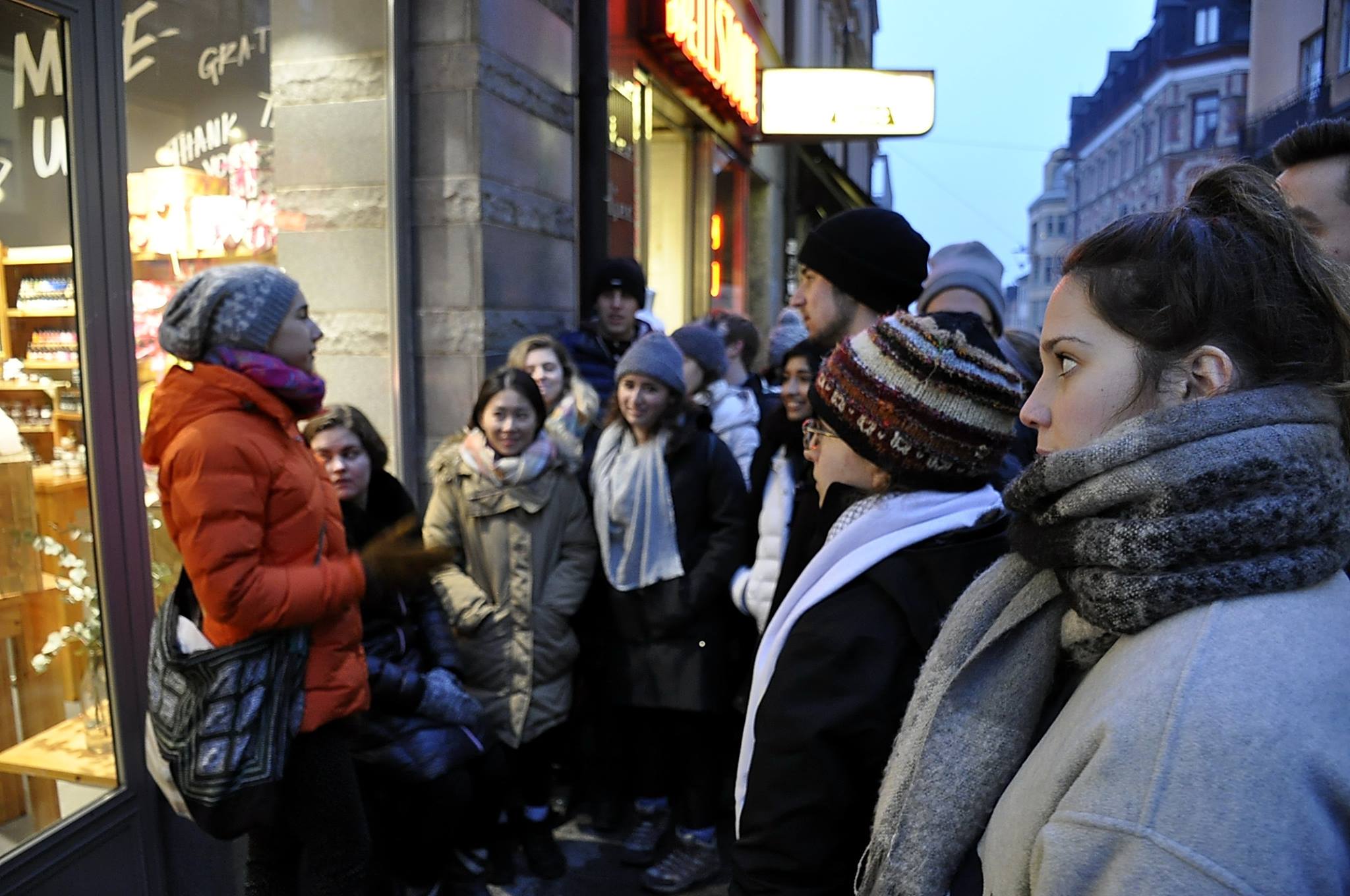 Number of participants: 5
Workshop 7:
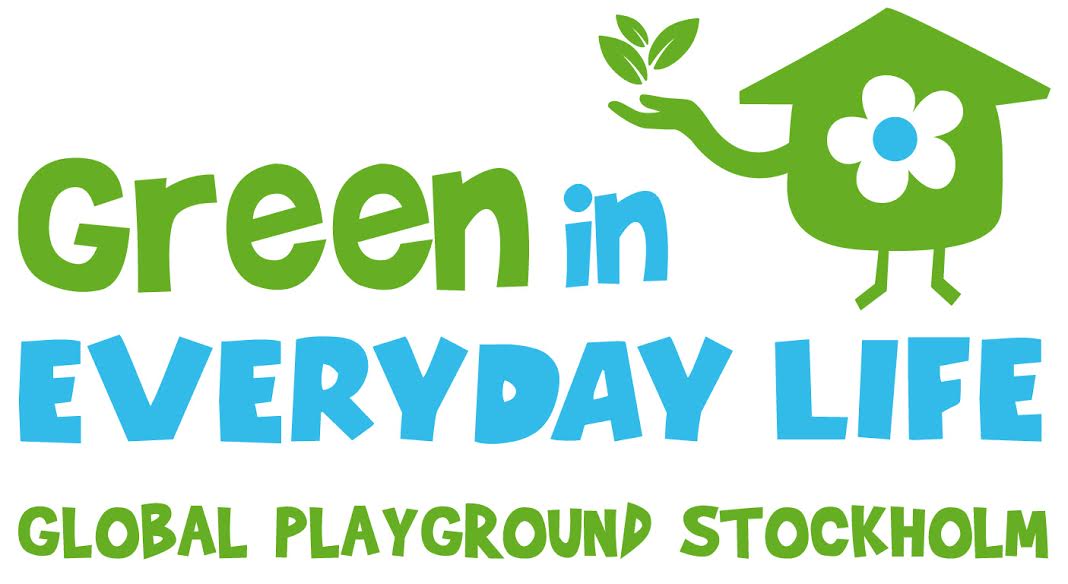 March: 
7. Responsible consumption
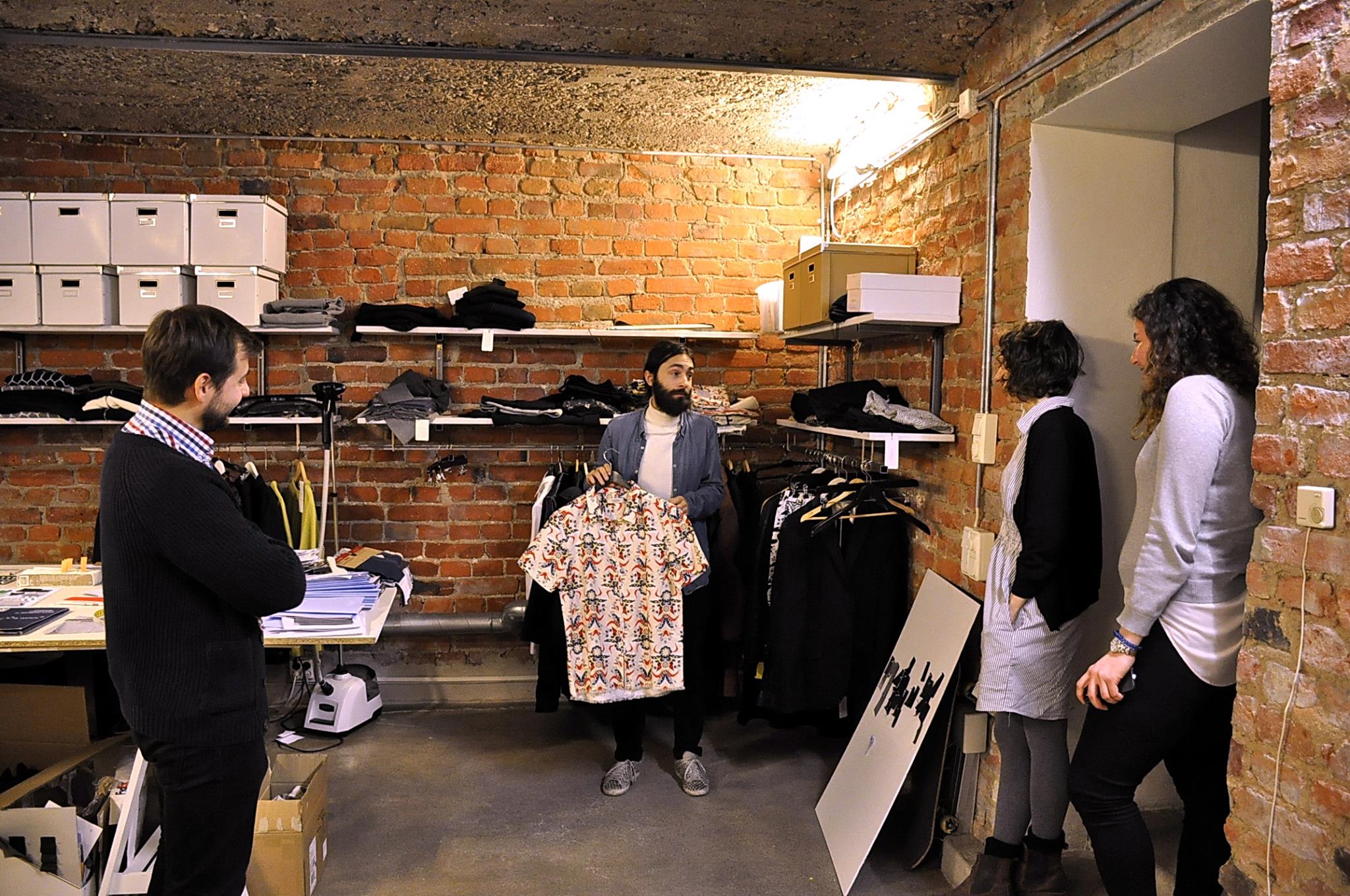 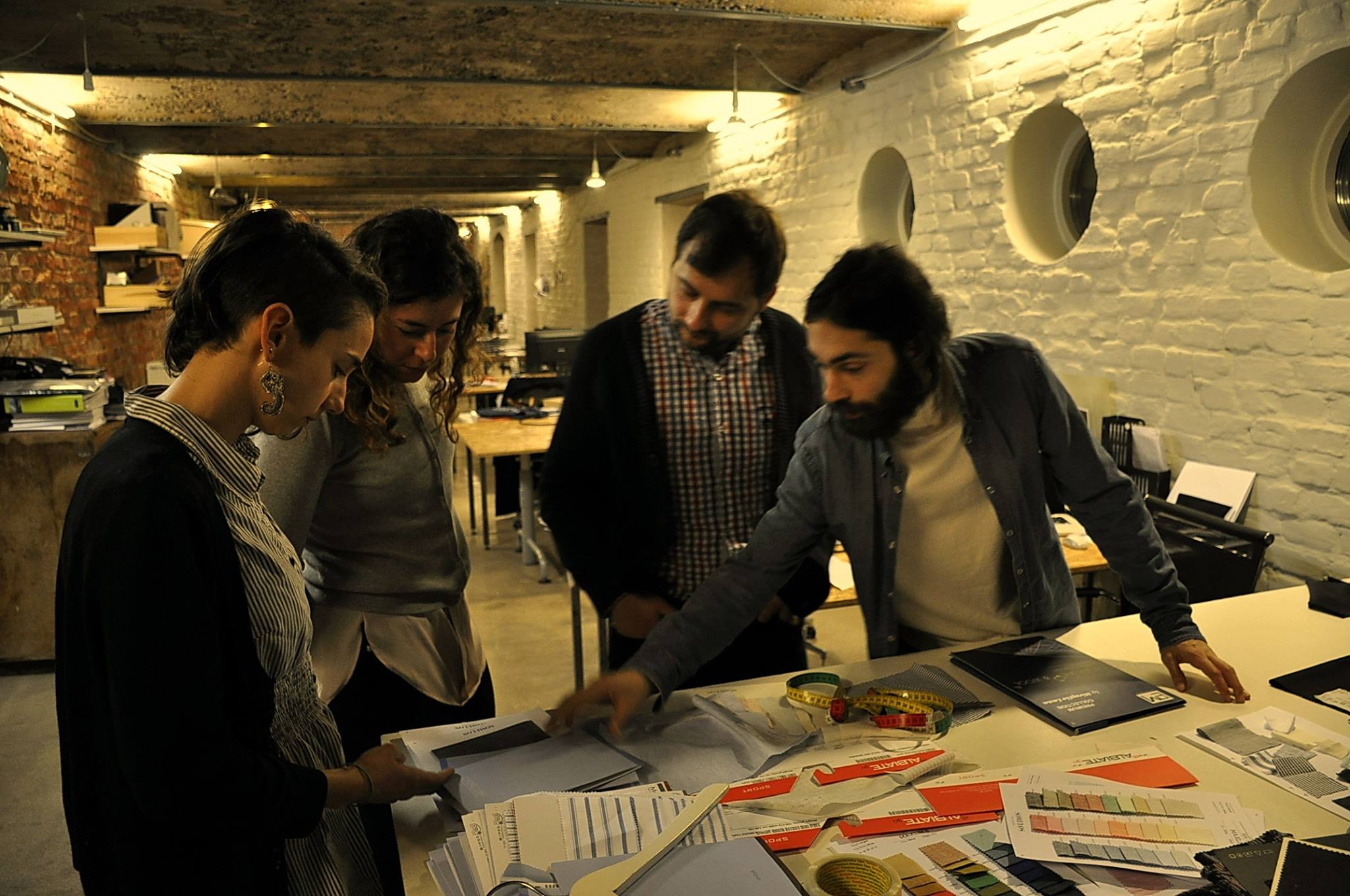 Number of participants: 5
Workshop 8:
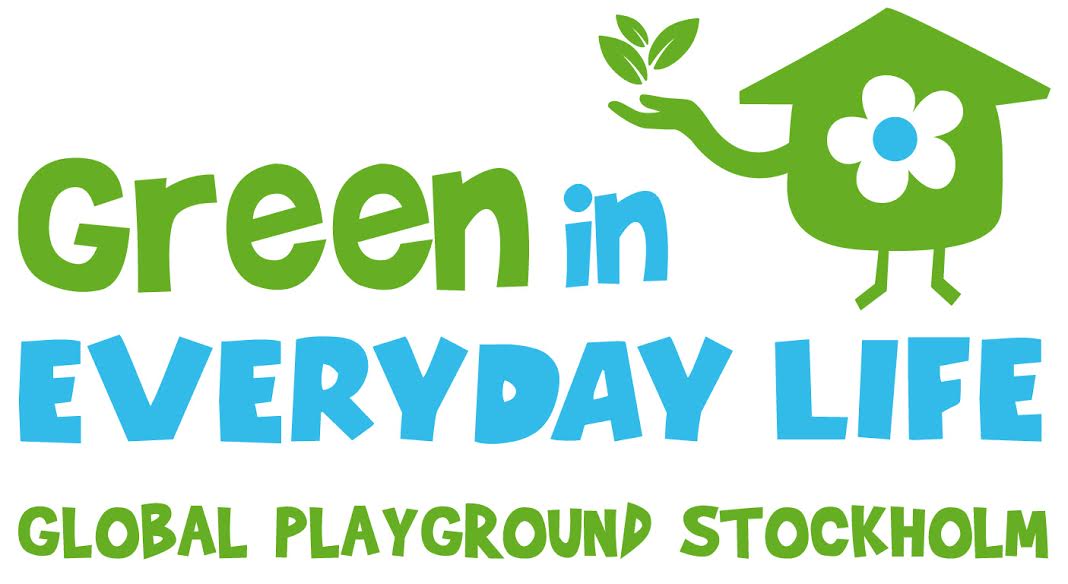 March: 
8. Waste management
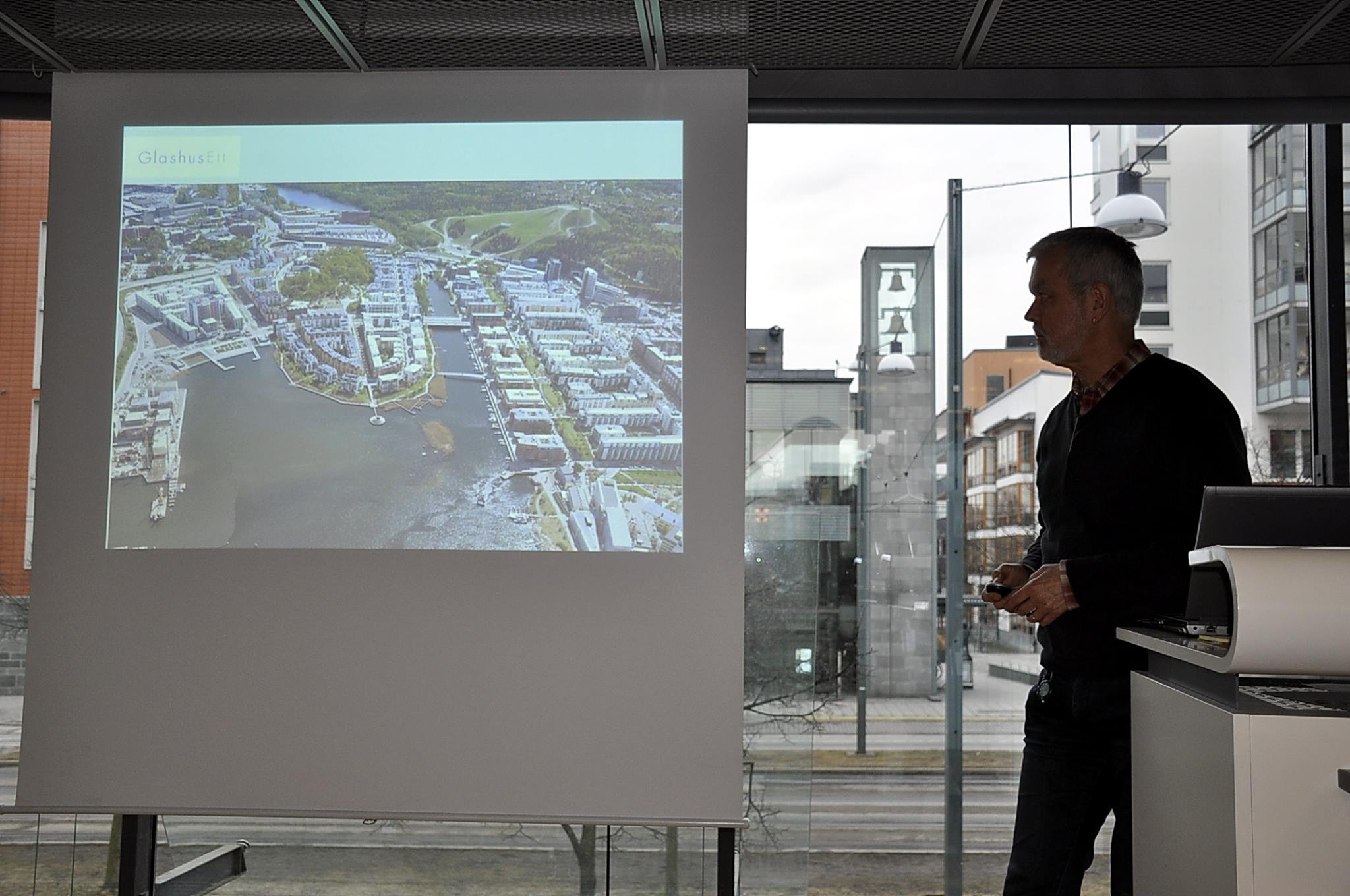 Number of participants: 5
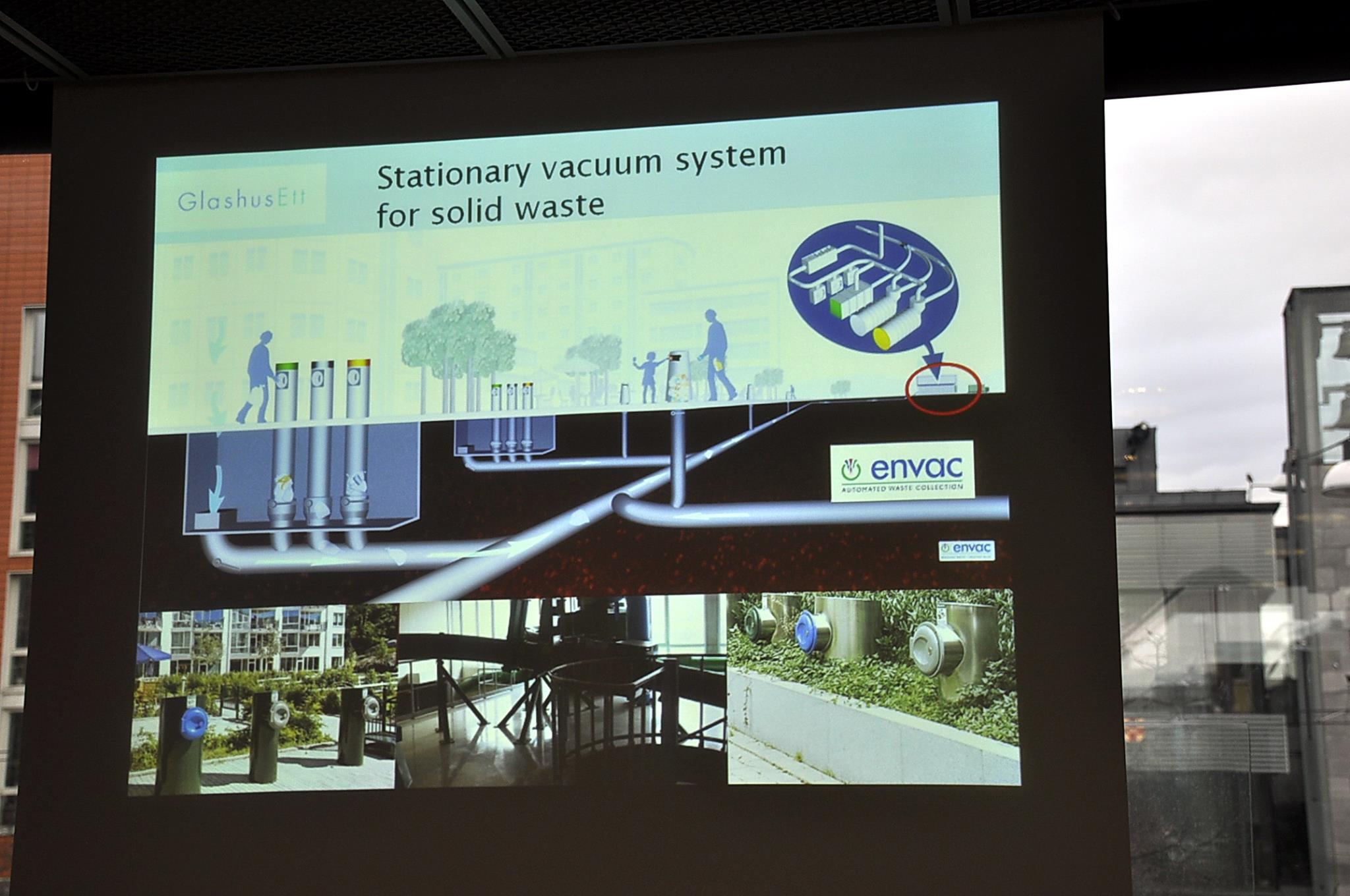 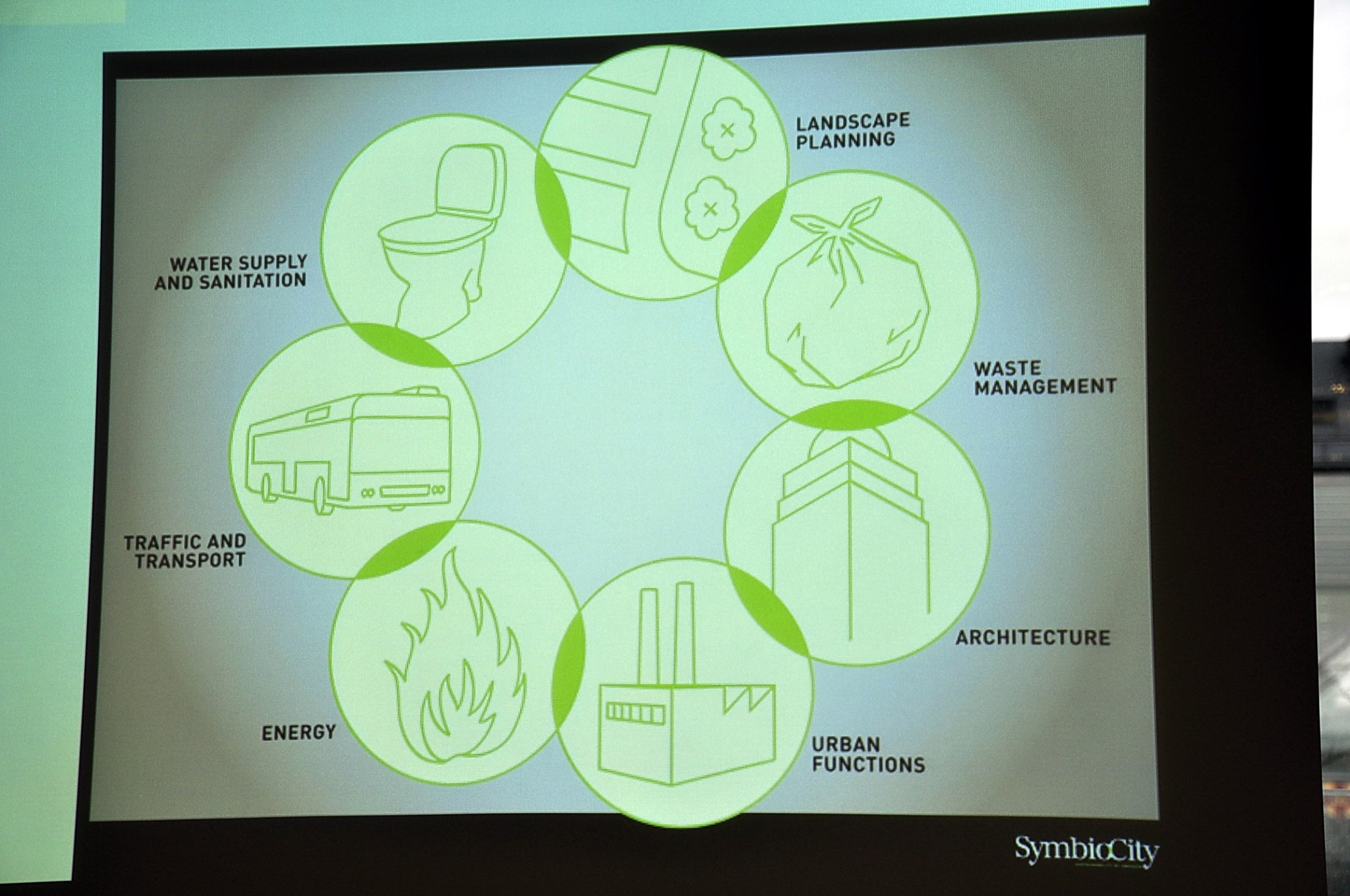 Workshop 9:
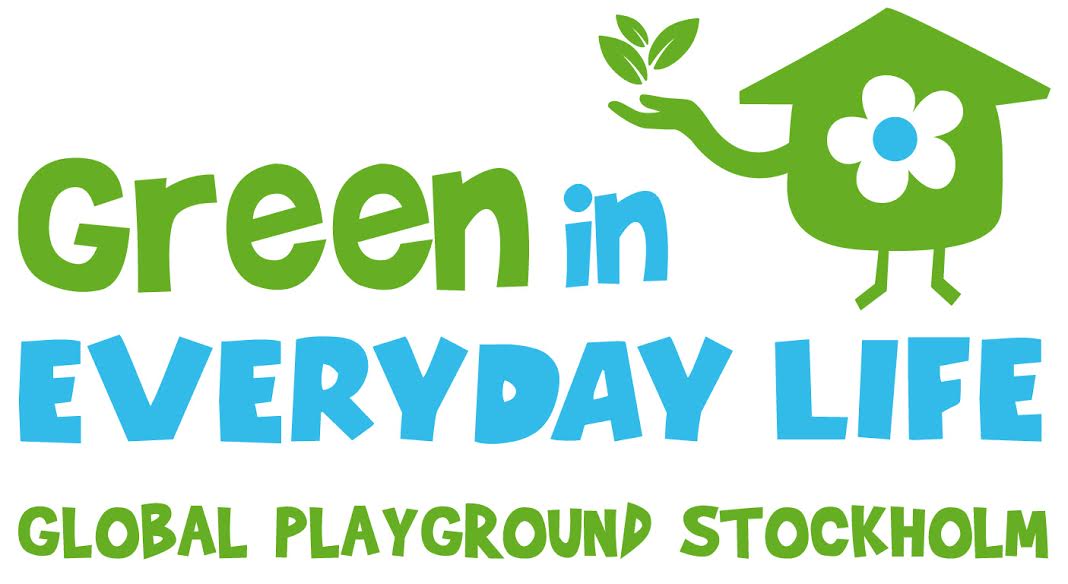 April: 
9. Urban gardening
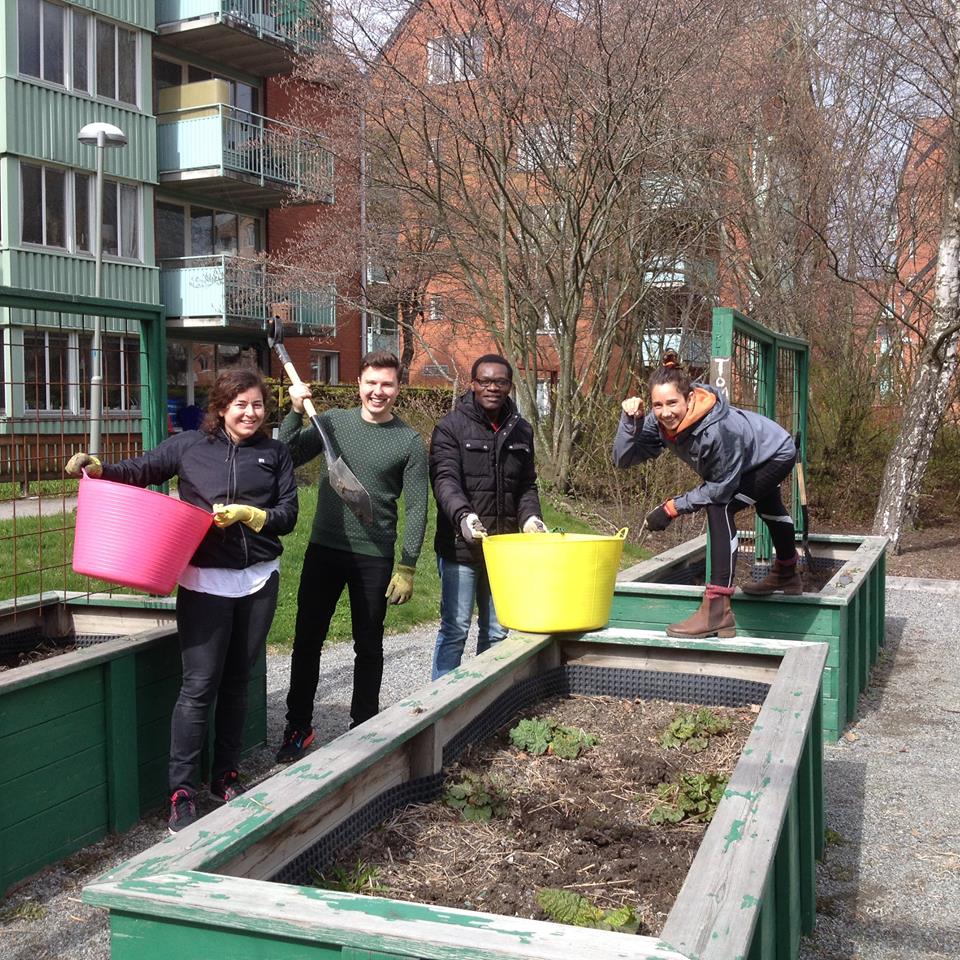 Number of participants: 5
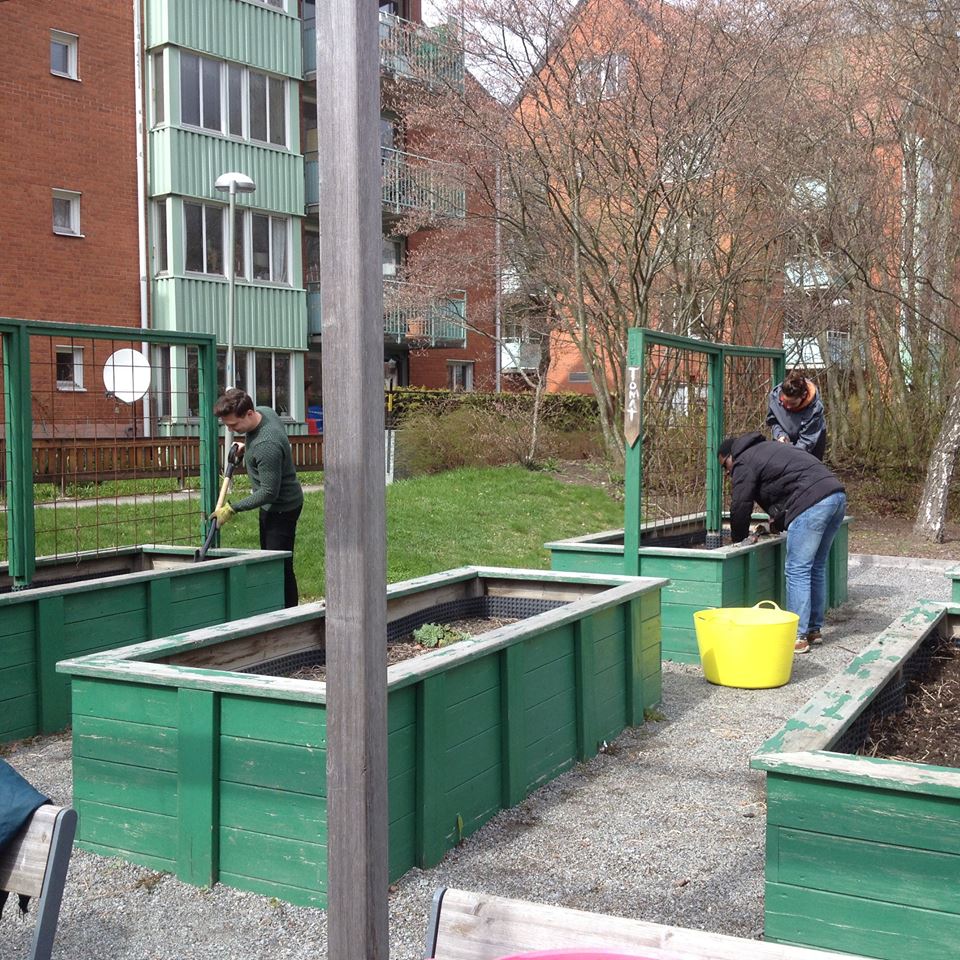 Stockholm Earth Week 2015
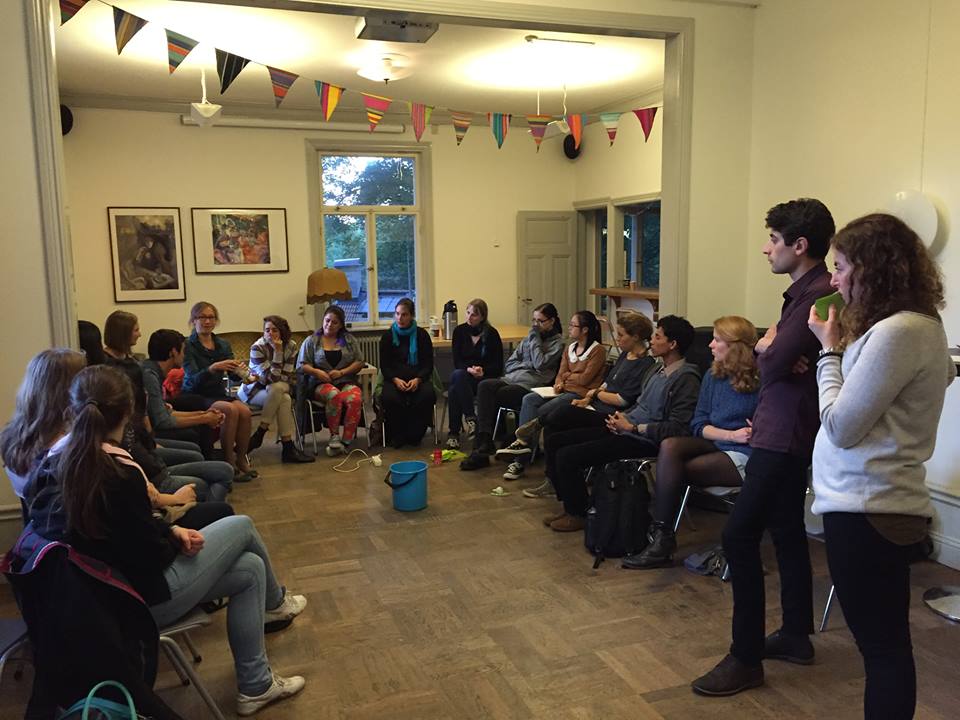 Dissemination:
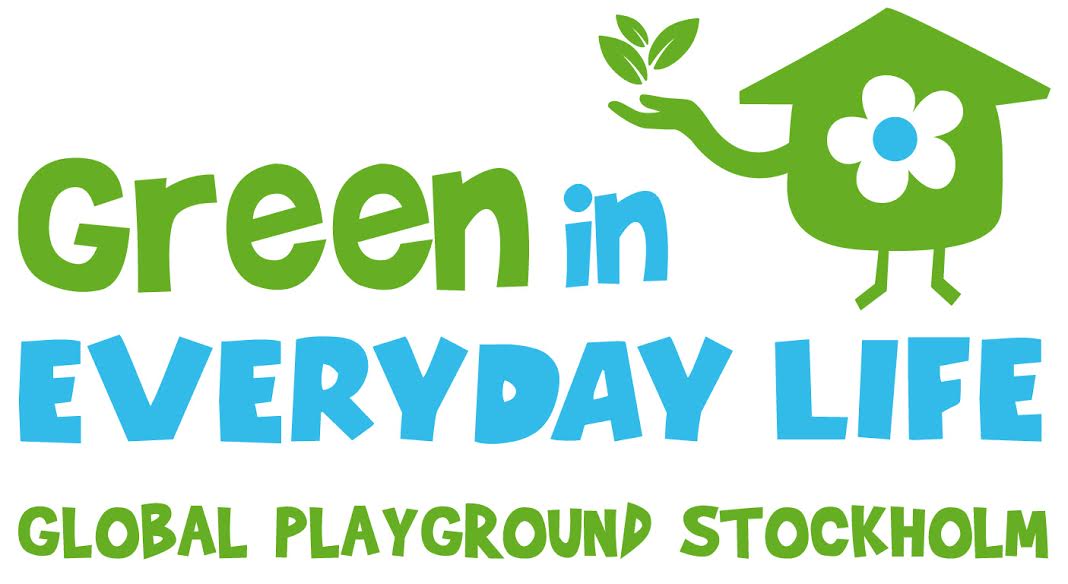 Global Playground Stockholm’s website
PeaceWorks Sweden
Globalportalen
Debate article at Biståndsdebatten  
SU website
Stockholm Earth Week website
GP’ Facebook, Twitter, Instagram, blog
SI News Service The Local
Questionnaire:
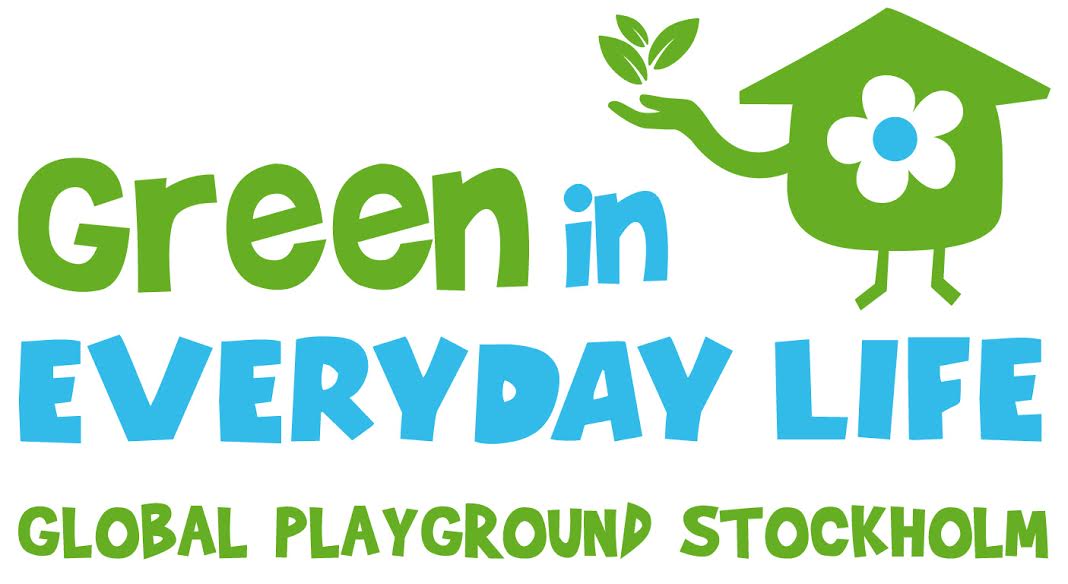 Final Questionnaire: to compare data before and after all workshops   
March-April
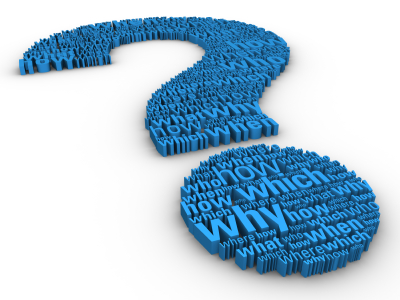 Difficulties:
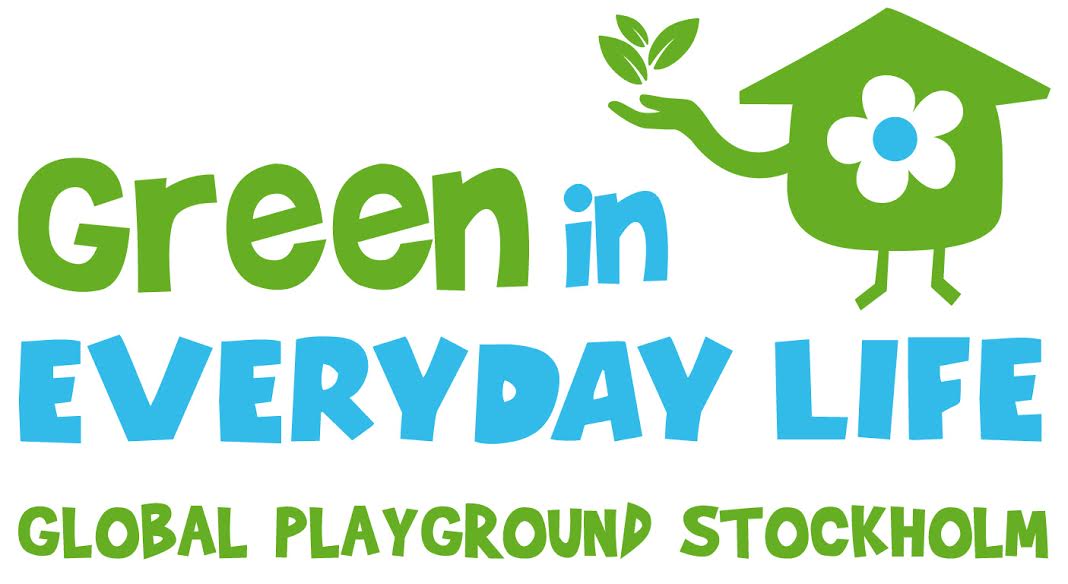 Difficult to find families interested to participate
Housing companies are not interested to cooperate (cooperation with Micasa)

No data to compare
Families recently moved to their apartments  

How to compare behavior?

Final debate (opinion) article will be submitted to Biståndsdebatten
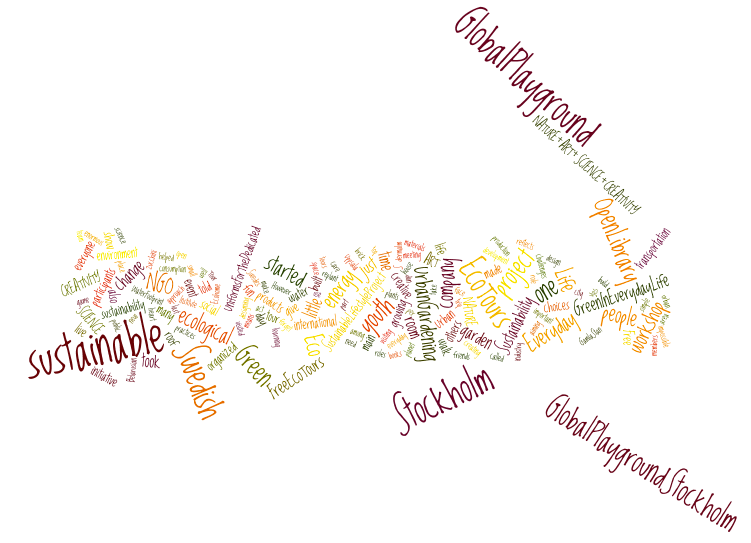 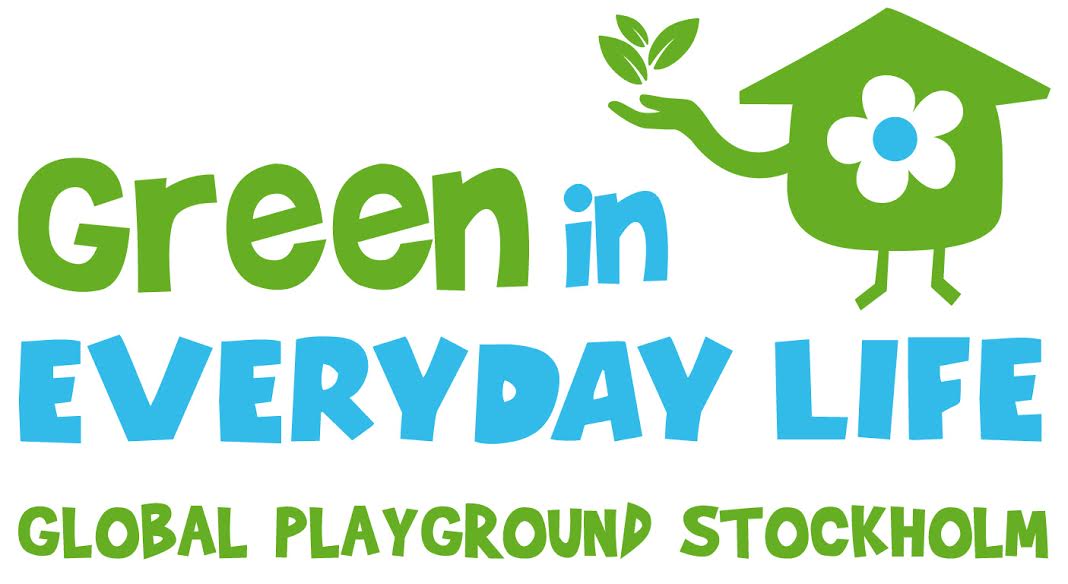 Global Playground Stockholm
www.globalplaygroundstockholm.com
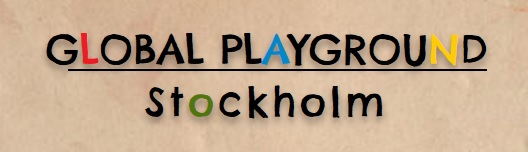